Poradnik
Bezpieczne i odpowiedzialne korzystanie
 z zasobów dostępnych w sieci
Praca wspólna uczniów biorących udział w projekcie “Cyberbezpieczniacy w escape roomie”
Internet to skarbnica wiedzy,
ale pamiętaj:

Nie wszystkie informacje,
które w nim znajdziesz muszą
być prawdziwe!

Staraj się zawsze sprawdzić
wiarygodność informacji 
w kilku
źródłach
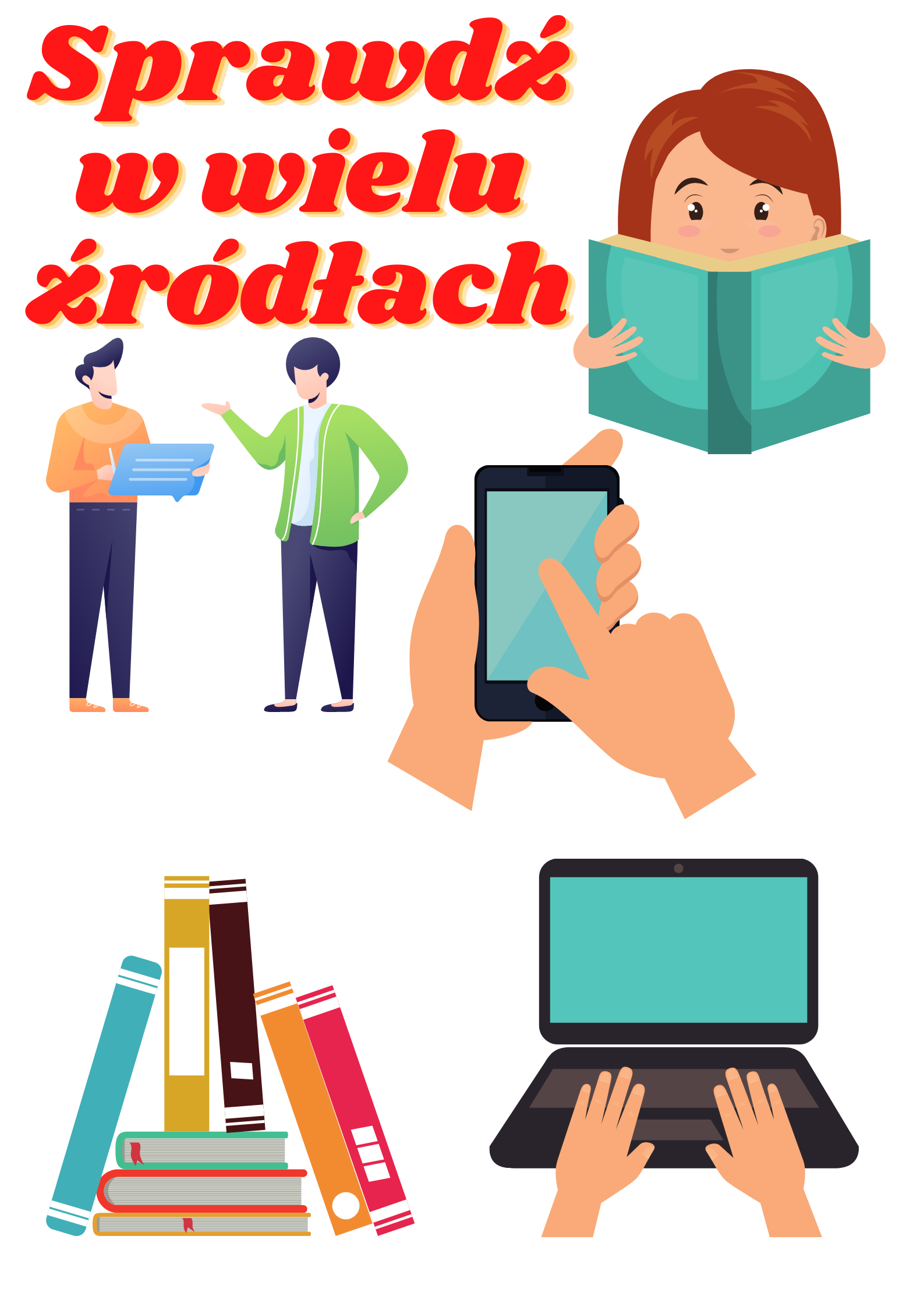 Szkoła Podstawowa w Mszczonowie - M. Woźniak
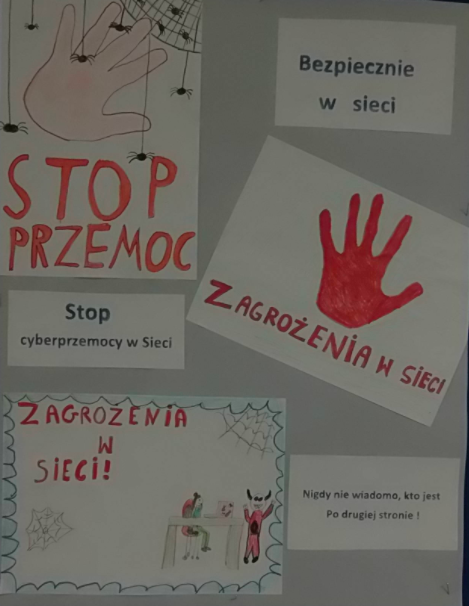 Hasła, których używasz powinny być trudne do odgadnięcia
Limituj czas, który spędzasz przy komputerze
Przestrzegaj zasad netykiety
Szanuj prawa autorskie udostępnianych w sieci plików
Nigdy nie podawaj prawdziwych danych - używaj ników
Zgłaszaj włamania i przejęcia kont internetowych
Unikaj klikania nieznanych linków i załączników
Szkoła Podstawowa Nr 2  w Łańcucie  -  Jolanta Suraj-Zych
Znajomi z Internetu
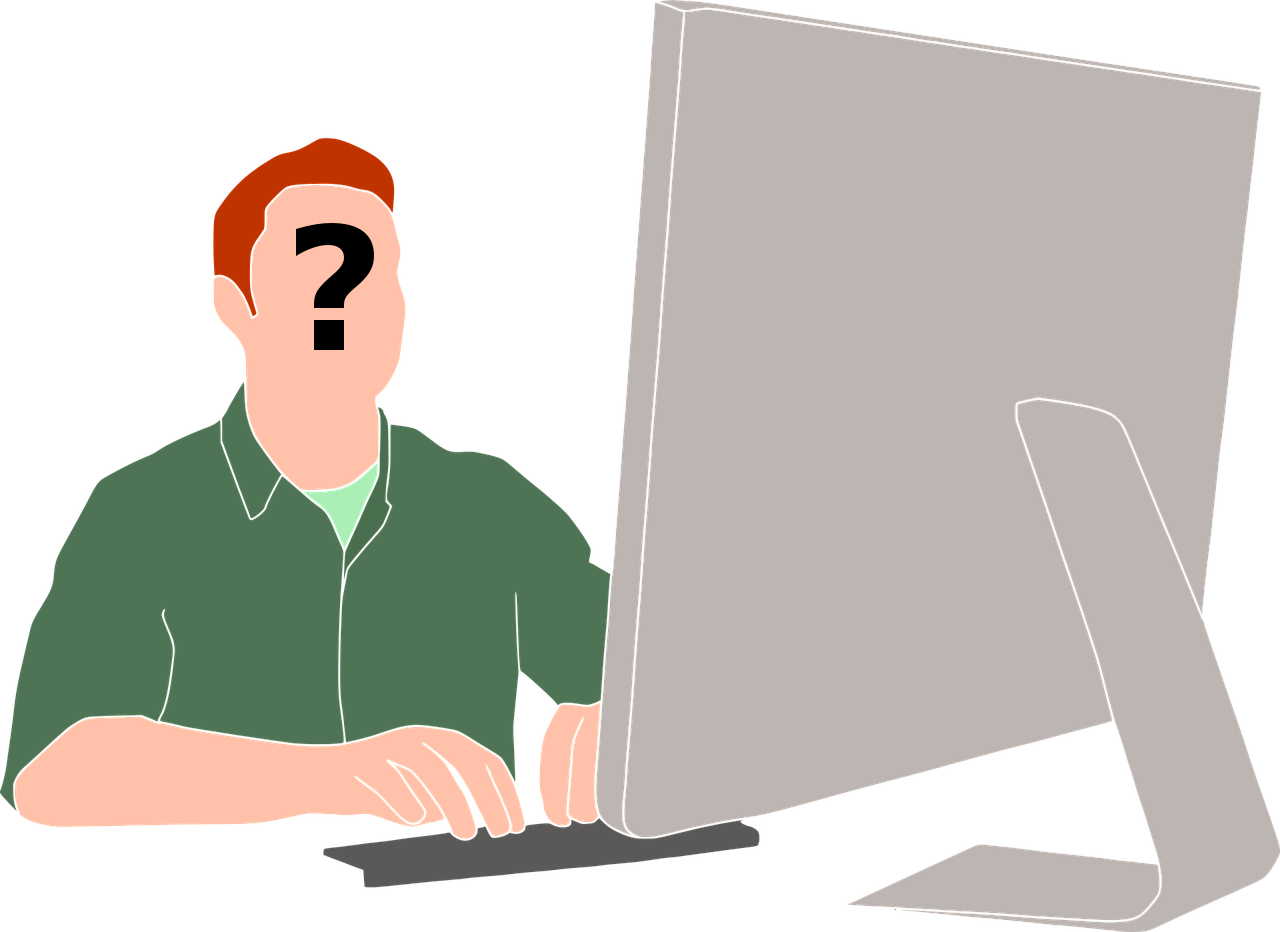 “Nie każdy jest tym, za kogo się podaje”
Nigdy nie można mieć pewności w stosunku do osób poznanych w Internecie, kim tak naprawdę są.
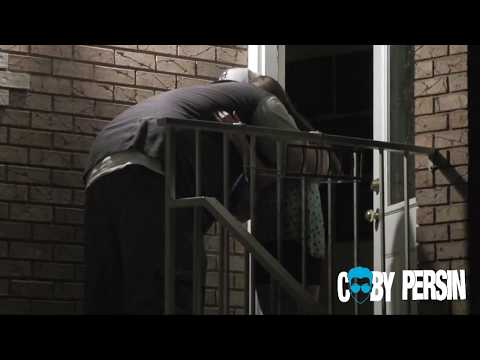 Pamiętaj!
Nie podawaj swoich danych osobowych.
Nie wysyłaj swojego zdjęcia.
Nie umawiaj się na spotkania z osobą, którą znasz tylko z sieci.
Szkoła Podstawowa im. Orła Białego - J. Trzepizur
*Zabezpiecz swój komputer hasłem i programem antywirusowym.

*Pamiętaj by zmieniać hasło co najmniej raz na 3 miesiące.

*Nie udostępniaj nikomu swojego hasła. 

* Twoje hasło powinno być kombinacją dużych i małych liter, cyfr i znaków specjalnych.
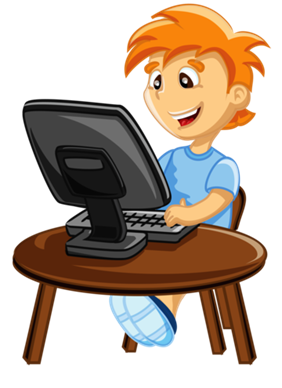 Przykład dobrego hasła:
CH@ma$is7x
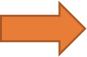 Jak zapamiętać takie hasło?
     Po prostu. Ułóż z nim zdanie.
Szkoła Podstawowa w Czchowie - Maria Wiśniewska - Płachta
Zainstaluj oprogramowania filtrujące treści!
Przykładowe programy do ochrony rodzicielskiej:
Aby unikać zagrożeń internecie i korzystać z niego w bezpieczny sposób, należy stosować oprogramowania ochrony rodzicielskiej, który ogranicza dostęp  na strony które mogą nieść dla dziecka zagrożenie.
Beniamin
Opiekun dziecka w internecie
Kurupira Web Filter
Ponadto warto stosować programy do blokady wyskakujących reklam np. AdBlock
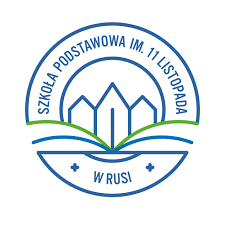 Szkoła Podstawowa im. 11 Listopada w Rusi
FOMO
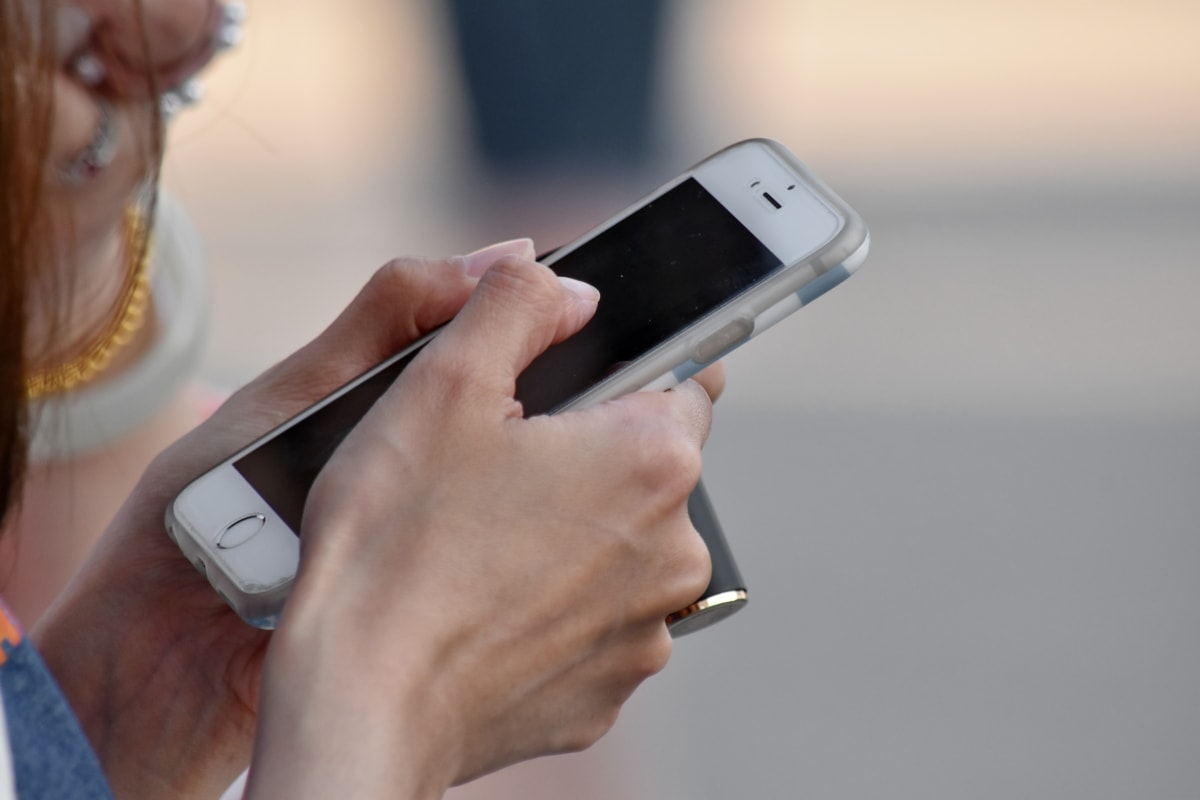 (ang. Fear of Missing Out)
FOMO to zjawisko, które może dotknąć każdego, niezależnie od wieku.
Przez FOMO określamy lęk przed odłączeniem od internetu, obawa przed wypadnięciem z obiegu, potrzeba ciągłego trzymania ręki na pulsie bieżących wydarzeń.
Czas na JOMO
W założeniu JOMO mamy czerpać radość z tego, że widzimy mniej. Zakłada ograniczenie niepotrzebnych informacji, social mediów. JOMO pozwala na spowolnienie swojego życia i czerpania radości realnych, nie wirtualnych.
Szkoła Podstawowa z OI im. Wojciecha Kętrzyńskiego nr 2 w Szczytnie
Uważaj co udostępniasz!
Nie zamieszczaj 
obraźliwych komentarzy #komentuj.Nie obrażaj
przykrych postów
zdjęć, na których są inne osoby, a nie masz zgody na publikację
W INTERNECIE NIE JESTEŚ ANONIMOWY
Szkoła Podstawowa im. Powstania Wielkopolskiego w Jankowie Zaleśnym
Szanuj innych w sieci
Pamiętaj, by traktować innych z szacunkiem. Swoje zdanie wyrażaj, nie obrażając nikogo. Nie reaguj agresją na agresję.
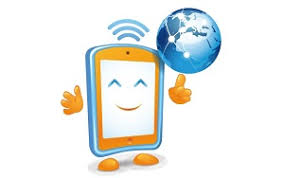 Szkoła Podstawowa nr 2 w Nowym Sączu
Mów jesli coś jest nie tak!
Jeśli coś zaniepokoi Cię w Internecie, koniecznie powiedz o tym
osobie dorosłej np. rodzicowi 
lub nauczycielowi!

Możesz też zadzwonić pod bezpłatny numer zaufania dla dzieci i młodzieży


       116 111
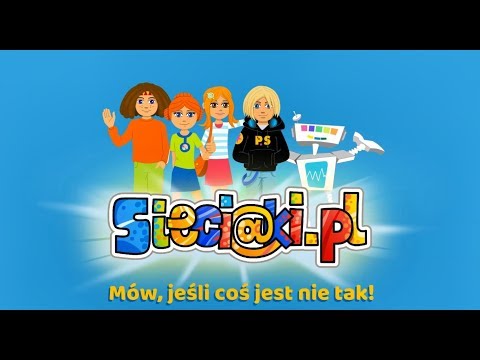 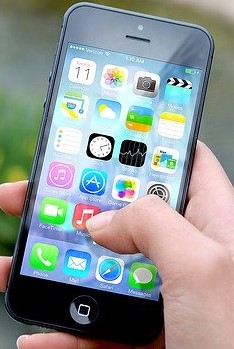 Szkoła Podstawowa nr 16 z Oddziałami integracyjnymi
 im. Orląt Lwowskich w Przemyślu
Korzystaj z umiarem z Internetu!
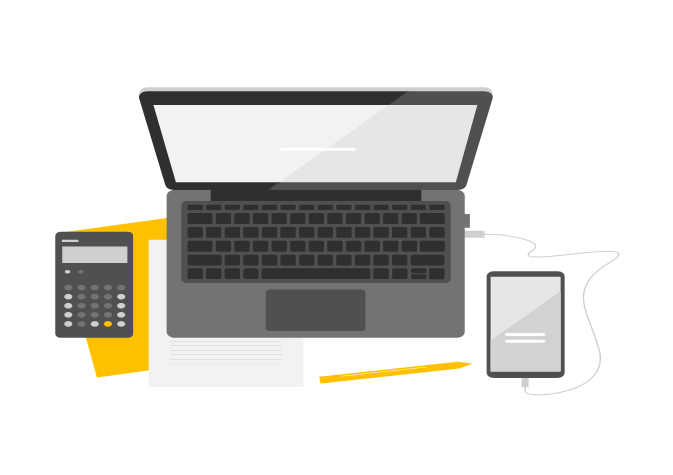 Domowe zasady ekranowe: Home
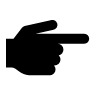 Szkoła Podstawowa nr 51 z Oddziałami Integracyjnymi im. Fryderyka Chopina w Katowicach
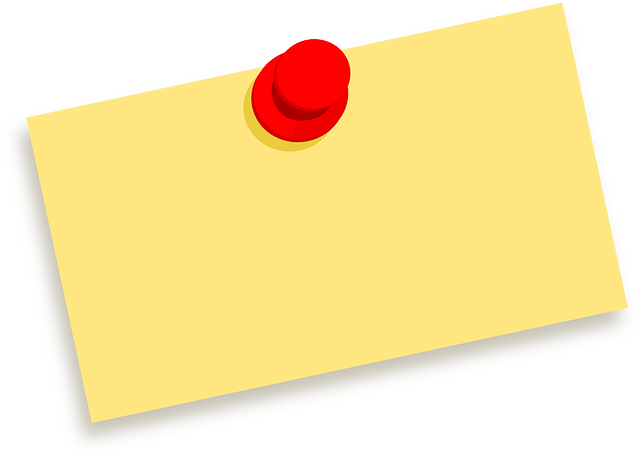 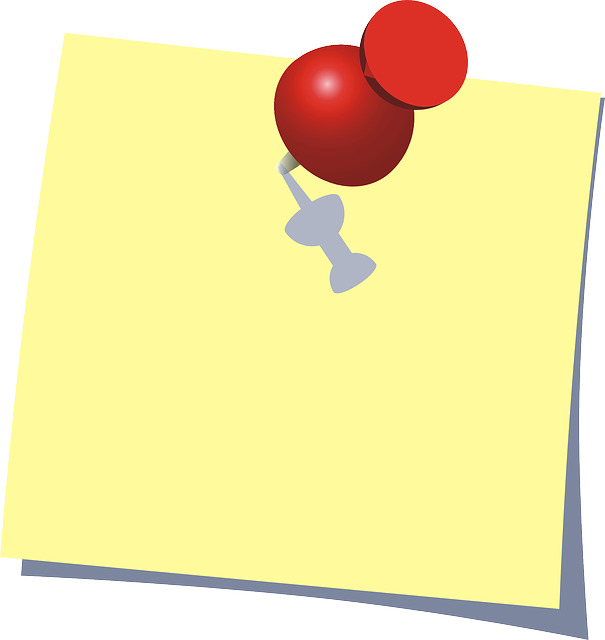 Prawo autorskie obowiązuje    również w internecie. 
Jeśli korzystasz ze źródła internetowego, to podaj autora i link do strony z której korzystasz.
W ten sposób szanujemy pracę innych osób.
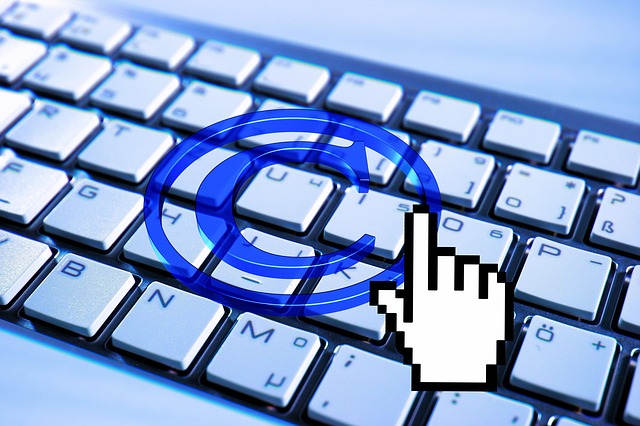 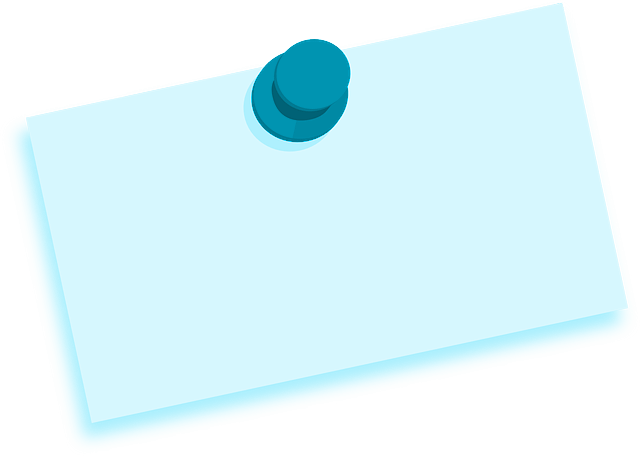 Warto zapamiętać!
Szkoła Podstawowa nr 5 im. Romualda Traugutta w Poznaniu- 
Goretta Siadak
Czytaj uważnie 
regulaminy stron
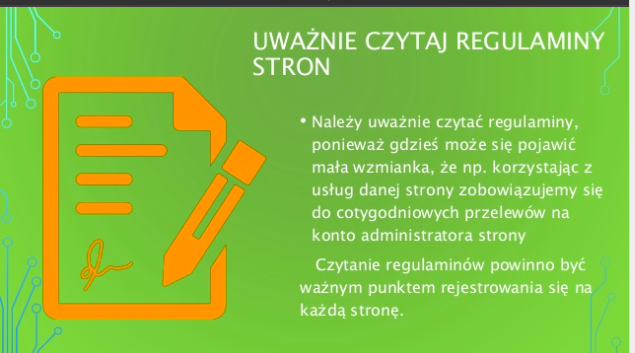 Szkoła Podstawowa nr 4 w Redzie
źródło: www.slideshare.net
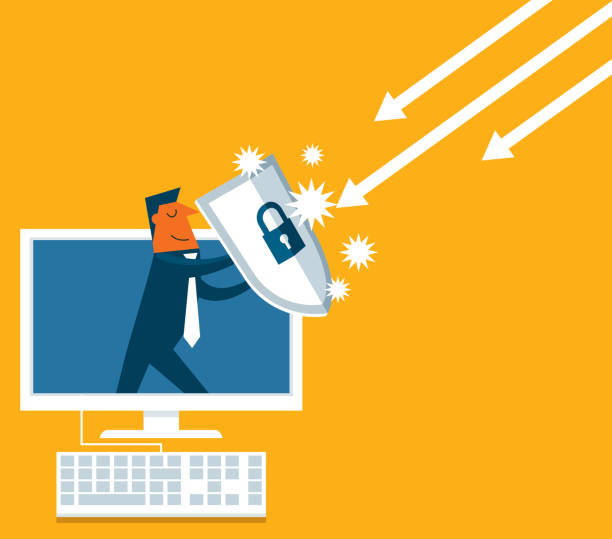 UWAGA - WIRUSY!
Przeglądanie internetu nie zawsze jest w pełni bezpieczne. Oprócz  informacji znajduje się w nim bowiem wiele zagrożeń. Jednym z nich są wirusy komputerowe mogące wyrządzić znaczne szkody nieświadomym internautom.
Ochronę przed nimi zapewniają programy antywirusowe. 
Zapewniają one ochronę przed wieloma rodzajami szkodliwego oprogramowania.
Pamiętaj o aktualizacji antywirusa!
Szkoła Podstawowa nr 4 w Skierniewicach - Beata Wyszogrodzka
Hejt- obrażanie innych użytkowników w Internecie

Kozak w Internecie, słaby w świecie!
SEKSTING- wysyłanie intymnych zdjęć

Pamiętaj, że zdjęcia pozostają w Internecie na zawsze!
Uzależnienie od Internetu i komputera

Pamiętaj, że życie realne jest ciekawsze niż wirtualne!
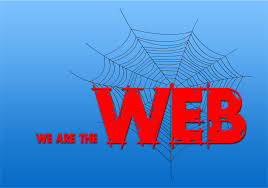 Wirusy!

Zawsze instaluj program antywirusowy!
PHISHING- podawanie się za inną osobą w celu wyłudzenia danych osobowych

Nie udostępniaj swoich danych!
Nie pobieraj plików z nielegalnych źródeł!

Korzystaj z otwartych zasobów internetowych (licencja creative commons)
Zespół Szkół Lauder - Morasha w Warszawie
Jak bezpiecznie pobrać pliki?
Aktualizuj regularnie programy antywirusowe;
Używaj bezpiecznego serweru proxy (VPN);
Wybieraj zaufane źródła;
Odwiedzaj oficjalną stronę autora 
lub producenta;
Korzystaj z popularnych, sprawdzonych 
witryn (np. dobreprogramy.pl; instalki.pl)
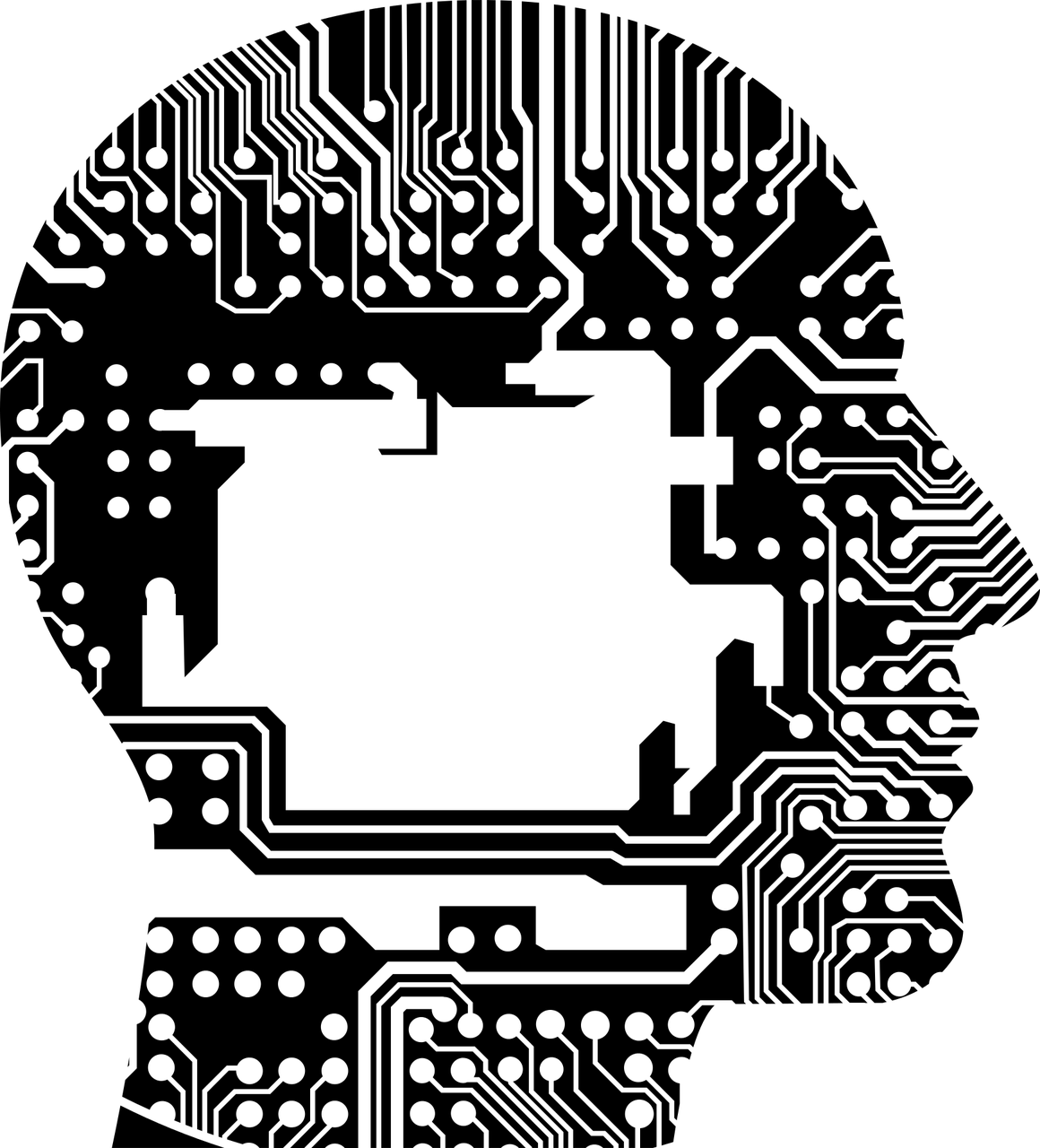 Szkoła Podstawowa nr 1 im. J. Korczaka w Pawłowicach - Helena Wosińska
Phishing bazuje na błędach użytkowników.
Wysyła spam do ofiar i kieruje na fałszywe strony np. banku, sklepu internetowego.
PHISHING
To metoda oszustwa, w której przestępca podszywa się pod inną osobę lub instytucję w celu wyłudzenia danych np. danych logowania, danych karty kredytowej.
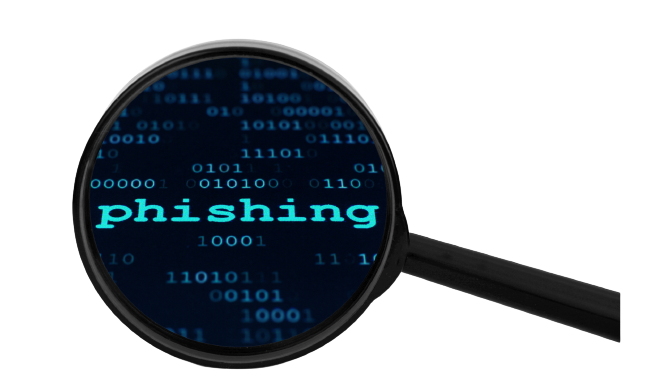 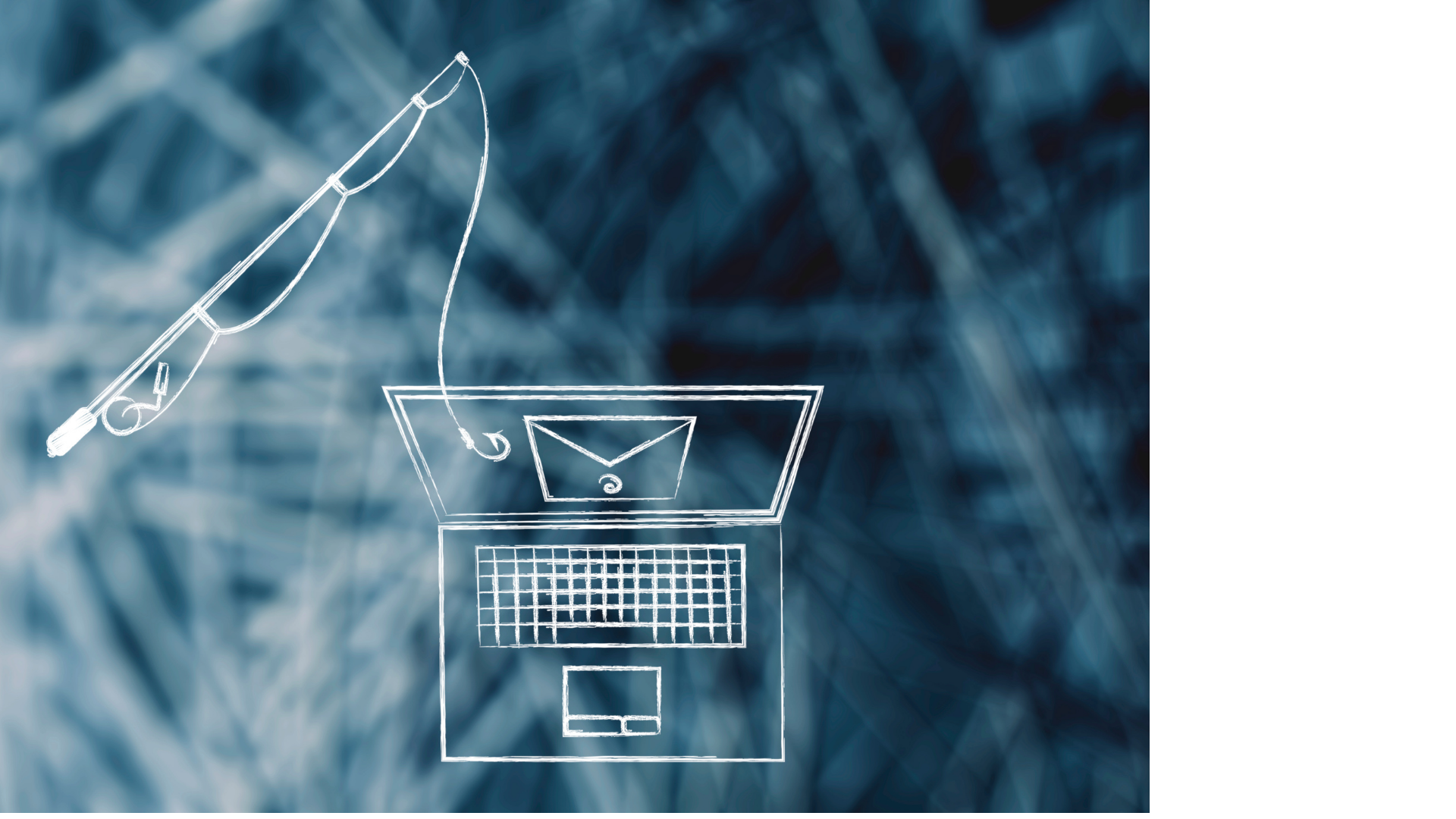 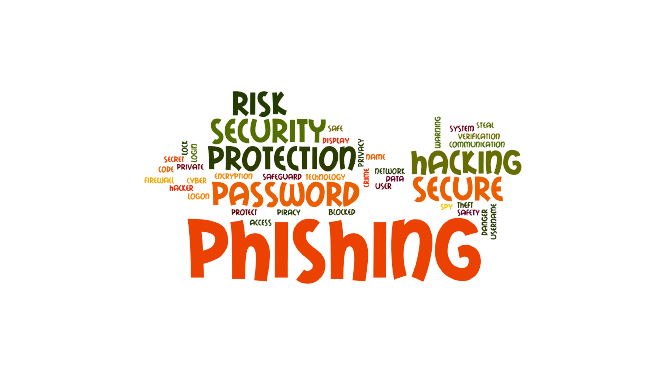 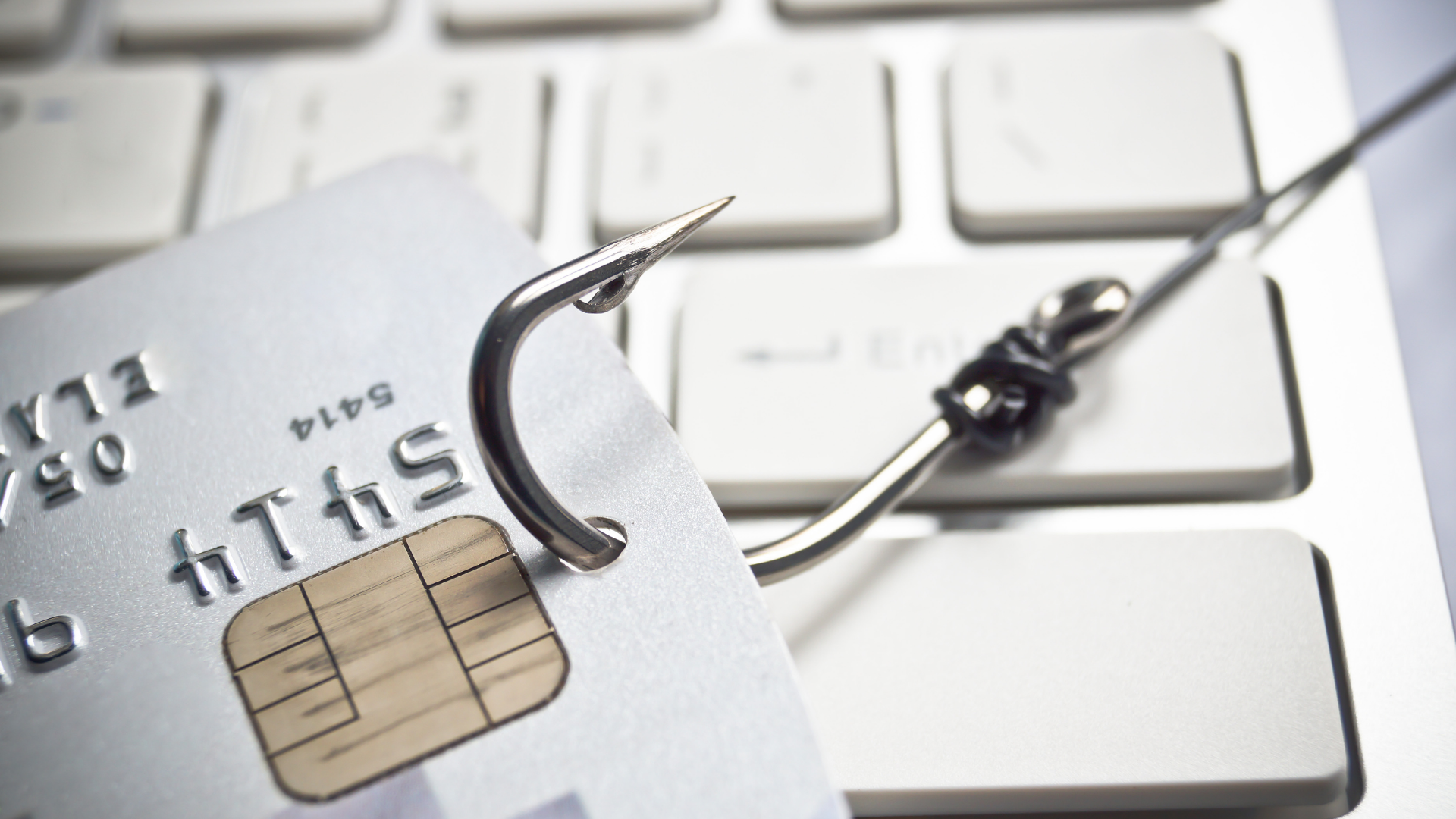 NIE KLIKAJ W PODEJRZANE LINKI  !!!
Szkoła Podstawowa w Wiszni Małej - Urszula Owczarek-Duplaga
Zabezpiecz się przed Crackingiem
Cracking
Nie otwieraj żadnych załączników, które zostały wysłane z podejrzanych adresów e-mail.
Cracking jest działalnością o charakterze przestępczym. Crackerzy angażują się w taką działalność, jak wykradanie numerów kart kredytowych, instalacja wirusów, niszczenie plików lub gromadzenie danych osobowych w celu ich sprzedaży.
Nigdy nie wysyłaj przez e-mail swoich danych logowania do bankowości ani szczegółów dotyczących kart kredytowych.
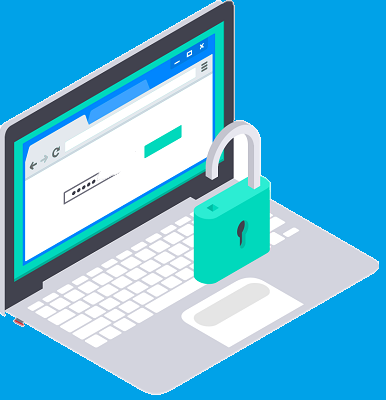 Nie korzystaj z publicznych sieci Wi-Fi w przypadku czynności, które wymagają poufności.
Szkoła Podstawowa nr 30 im Króla Kazimierza Wielkiego w Lublinie-  Joanna Piątek
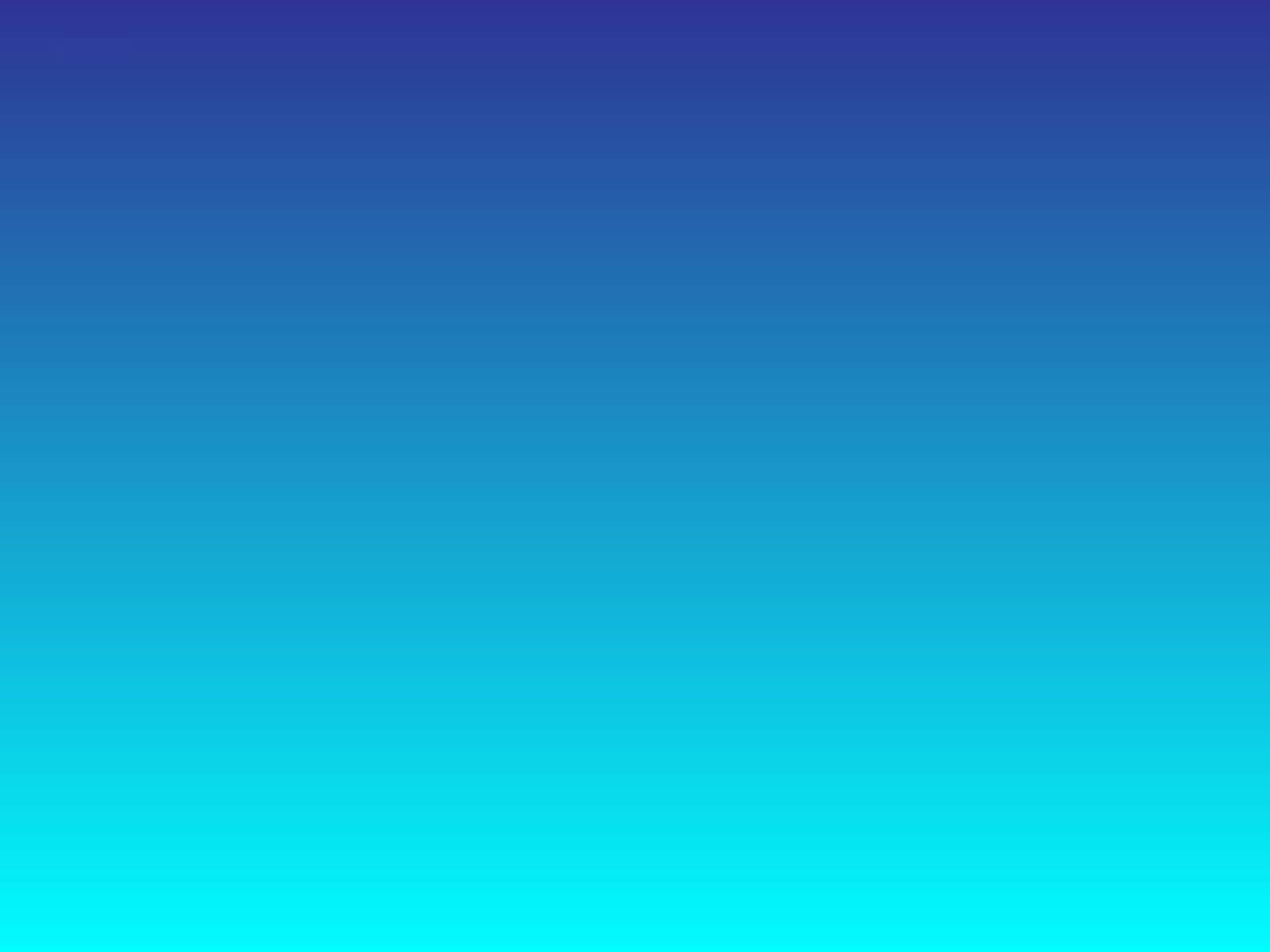 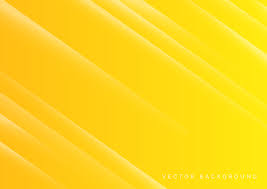 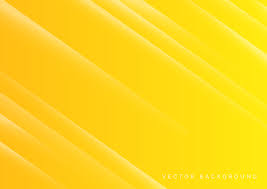 1. Wizerunek podlega ochronie prawnej
Pamiętaj o ochronie wizerunku
Ochronę prawną wizerunku przewidują przepisy prawa. Chronią one wizerunek w sytuacji, gdy doszło do nieprawidłowości poprzez jego  rozpowszechnienie bez zgody osoby portretowanej. 

Kodeks cywilny chroni wizerunek, uznając go za  jedno z dóbr osobistych człowieka. Zakazuje on pod groźbą kary, podszywania się pod inną osobę oraz wykorzystywania jej wizerunku lub innych jej danych osobowych w celu wyrządzenia jej szkody majątkowej lub osobistej. Jest to tzw. kradzież tożsamości, opisana w art. 
190a par 2 KK.
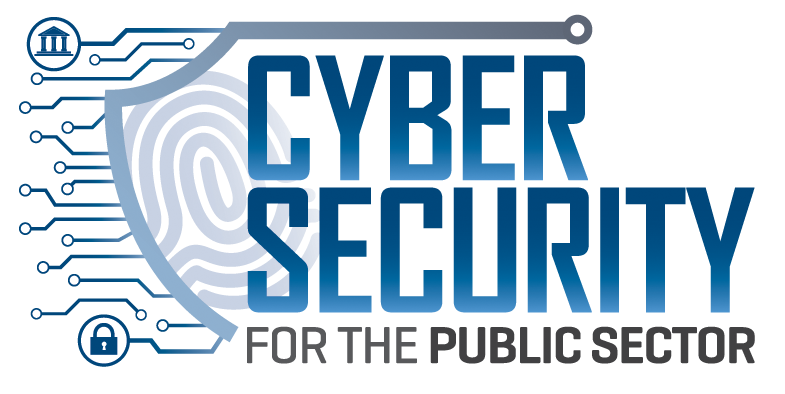 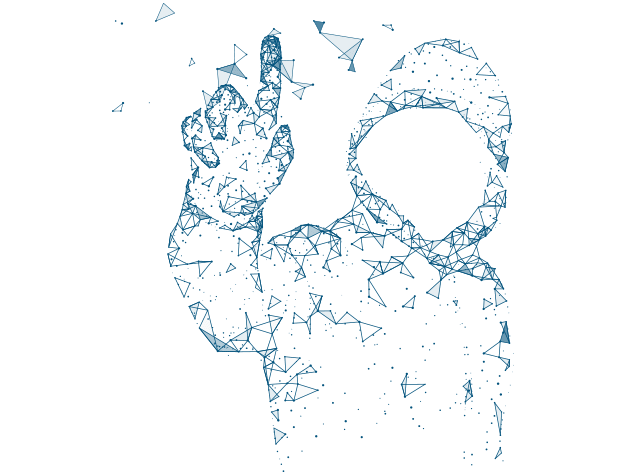 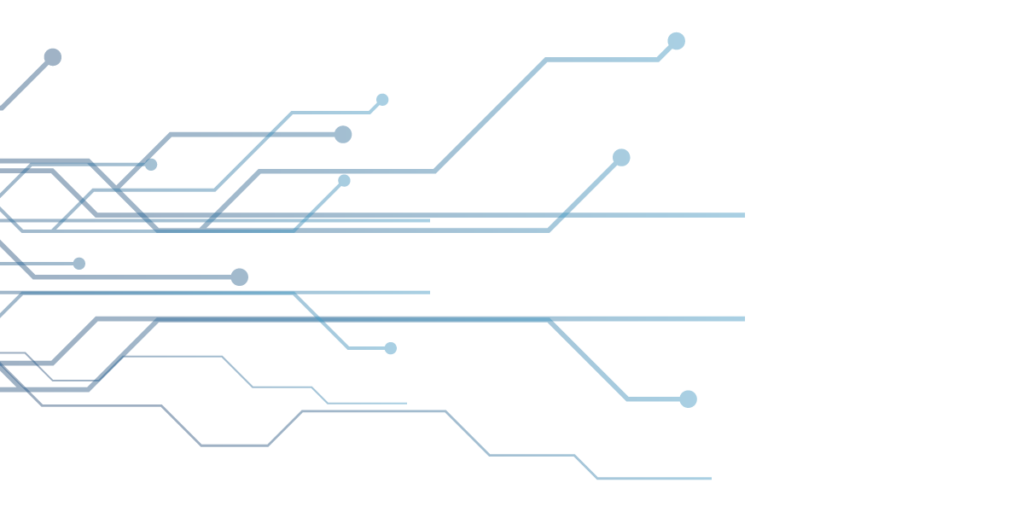 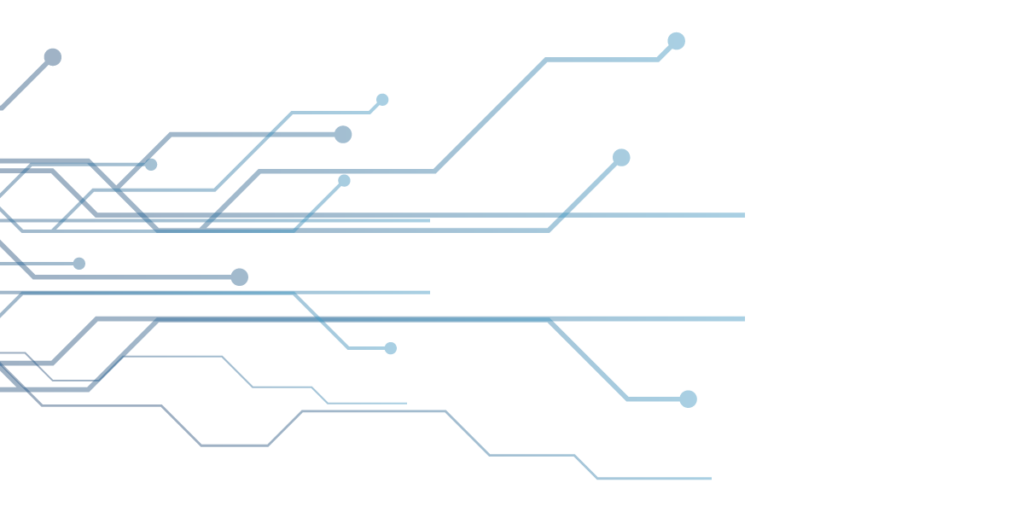 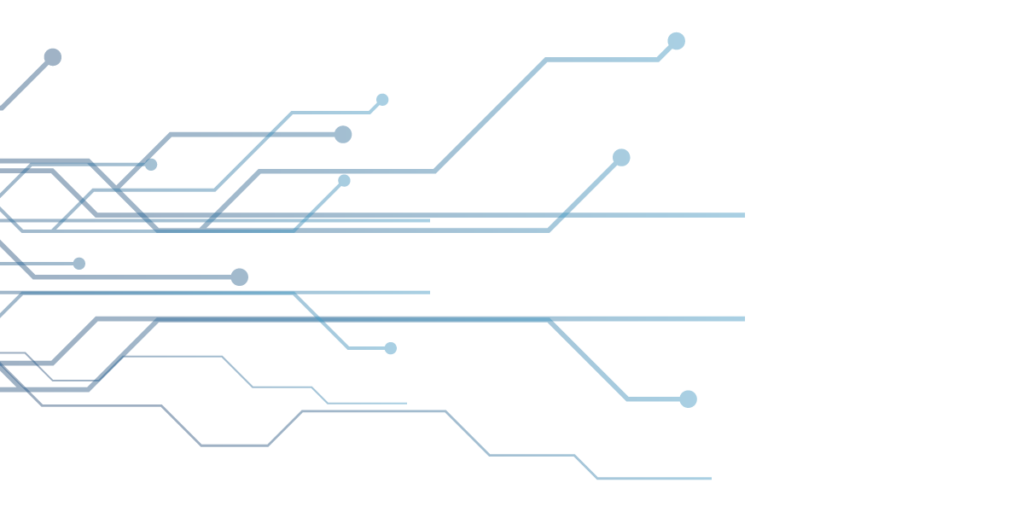 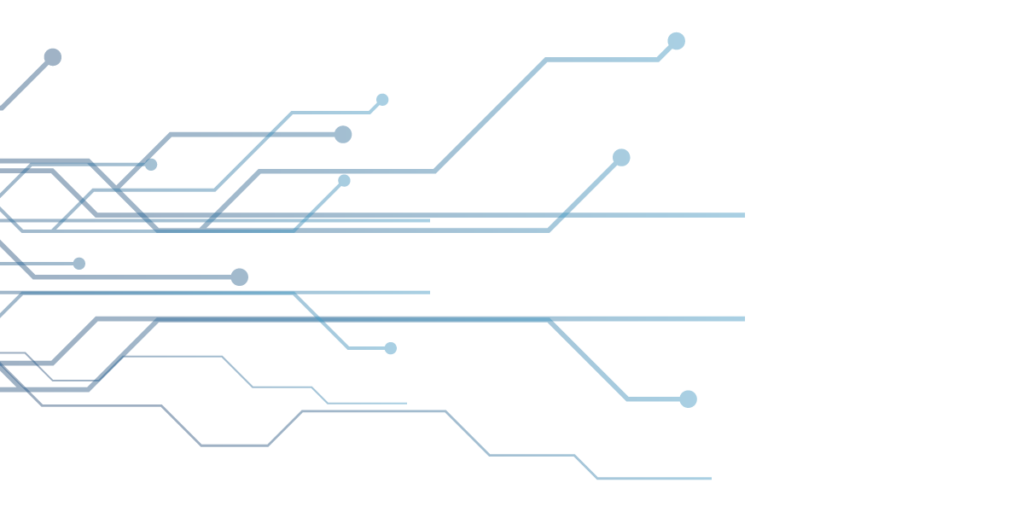 PUBLICZNA SZKOŁA PODSTAWOWA NR 3 W NISKU
Rodzaje szkodliwych treści w sieci:
  pornografia,
  przemoc, 
 wulgarność, 
 rasizm i ksenofobia,  
sekty i inne formy psychomanipulacji, 
 używki, 
 broń i hazard.
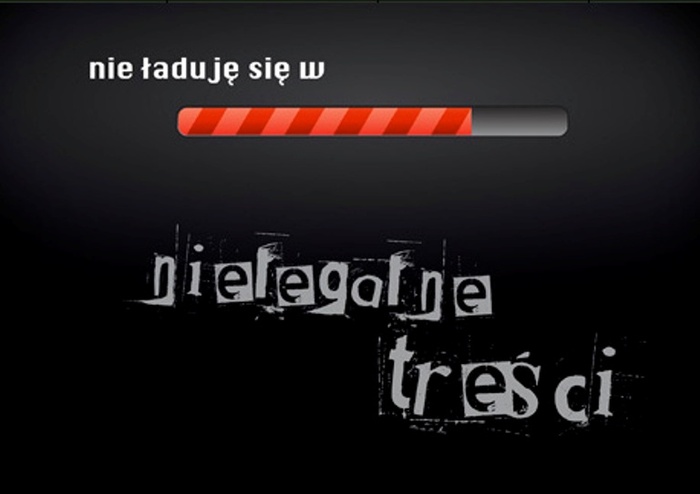 Zespół Placówek Oświatowych nr 2 w Mławie